Baumklettern/ Rigging
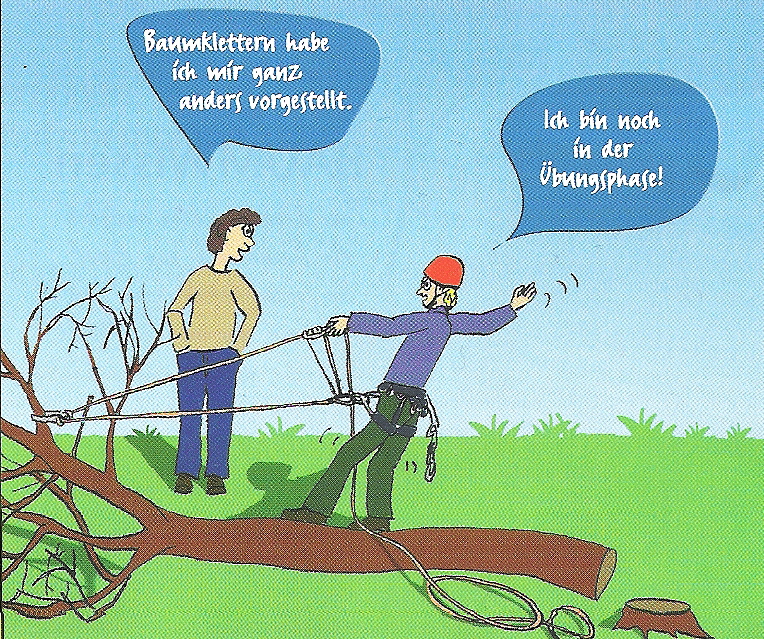 Ausbildungsunterlage FVL Intern
3. Auflage
Ziele
Sichere und Ergonomische Arbeitsausführung
Möglichst Hohes Niveau, dem Wissensstand Angepasst
Funktionierende Kommunikation auf der Baustelle
 Feetbackschlaufe auch vom Bodenpersonal
Offen für weitere Entwicklungen
T. O. P.
Technik : Situation beurteilen, kein Schlechtes Gefühl, Bruchlasten immer ausreichend, Immer Klarheit.

Organisation : Vorbesichtigung, Witterung Beachten, Arbeitsplatz ist aufgeteilt und besprochen

Personal : Hoher Wissensstand, Untereinander Absprechen
Arbeitsplatzorganisation
Abwurfzone : Rot, keine Personen, Maschinen etc.
Arbeitszone:  Grün Arbeitsbereich für das Bodenpersonal
Wird vor Arbeitsbeginn Besprochen 
Personen nur durch Absprache in der Abwurfzone
Baumbeurteilung/ Risikoanalyse
Visuelle Baumkontrolle schon bei Auftragsbesichtigung (VTA)
Der Zustand des Baumes Ist das wichtigste für den Eingriff
Baumbeurteilung/ Risikoanalyse
Baumhöhe: Seillänge
Reicht meine Kletterfähigkeit aus?
Fällung oder Pflege?
Leitungen im Baum (Strom)?
Umgebung; Dächer ect.
Baumbeurteilung/ Risikoanalyse
Straße: Genügend, Richtiges Signalisationsmaterial?
Stammfuss: Pilzfruchtkörper, Mech. Verletzungen?
Efeu am Stammfuss und Kronenansatz?
Baumbeurteilung/ Risikoanalyse
Dürrholz /Gebrochene Äste in der Krone?
Kronenansatz: Intakte Vergabelung?
Rettungsmaterial; Erste Hilfekoffer/ Gurtapotheke Dabei?
Witterung: hat es Ausweicharbeiten?
Baumbeurteilung/ Risikoanalyse
Körperliche Verfassung ?
Bei Fällung: PSA/ Komunikationsmittel ( Funk) Vorhanden?
Ankerpunkt für Zustiegsseil?
Ist der 2. Kletterer fähig eine Personenrettung aus der Baumkrone auszuführen?
Notfallblatt
Notrufnummer 		144
Rega				1414	
Feuerwehr			118
Polizei				117
Büro Chef
Adresse der Baustelle: Strasse und Ort
Notfallblatt
Wer ?
Wo?
Wann?
Was?
Wie?
Wieviele?
Weiteres?, Warten ob die Notrufzentrale weitere Fragen hat
Effizienz
Fliessender Arbeitsablauf
Hoher Wissensstand
Der Arbeitsablauf ist allen Beteiligten Klar
Professionalität
Z.B. Immer Fortlaufend Aufräumen
Reibungsloser Arbeitsablauf= Perfekte Arbeit
Einstufung Fällung
Normale Fällung mit Keil oder Seilzug 
Stückweise Fällung mit Abwerfen von Ast- und Stammteilen
Teilweises Abwerfen 
Stückweise Fällung mit Abseilsystem
Fällung mit Kran
Gefährdung
Gefährdung
Gefahrenquellen Finden und Beheben= Kontrolle

Was Bleibt ist das Risiko
Sicherheit
Kraftspitzen unbedingt vermeiden
Immer 2. Kletterausrüstung auf Platz
Ab 3 m nie Ungesichert
Eingebautes Zustiegsseil ist von Vorteil ( Schnellste Rettung)
Regelmässige Materialkontrolle
Unfall
Überforderte
Geringer Wissensstand
Ungenügende Ausrüstung
Keine Kommunikation
Missverständnisse
Immer Sicherheitsreserven  ausnützen
Fahrlässiges Handeln
Unfall
Unfall
Erfolg
Hoher Wissensstand
Richtige Ausrüstung
Ergonomischer Arbeitsablauf
Genügend Sicherheitsreserve
Erfolg
Was ist Baumpflege?
Baumpflege
Kronenschnitt; zb. Lichtraumprofil
Baumschutz; zb. Wurzelvorhang
Gutachten; zb.nach Blitzschlag
Kronensicherung; zb. Auffangsicherung
Fällung; zb. Rigging
Klettertechnik zb. Materialkenntisse